FOM vs Online Adaptive ROM (Vin = 150m/s initial transients)
Initial offline training window:  10 snapshots : 0 < t < 0.02ms
Online Prediction : t > 0.02 ms 
Sampling points update frequency: zs = 5
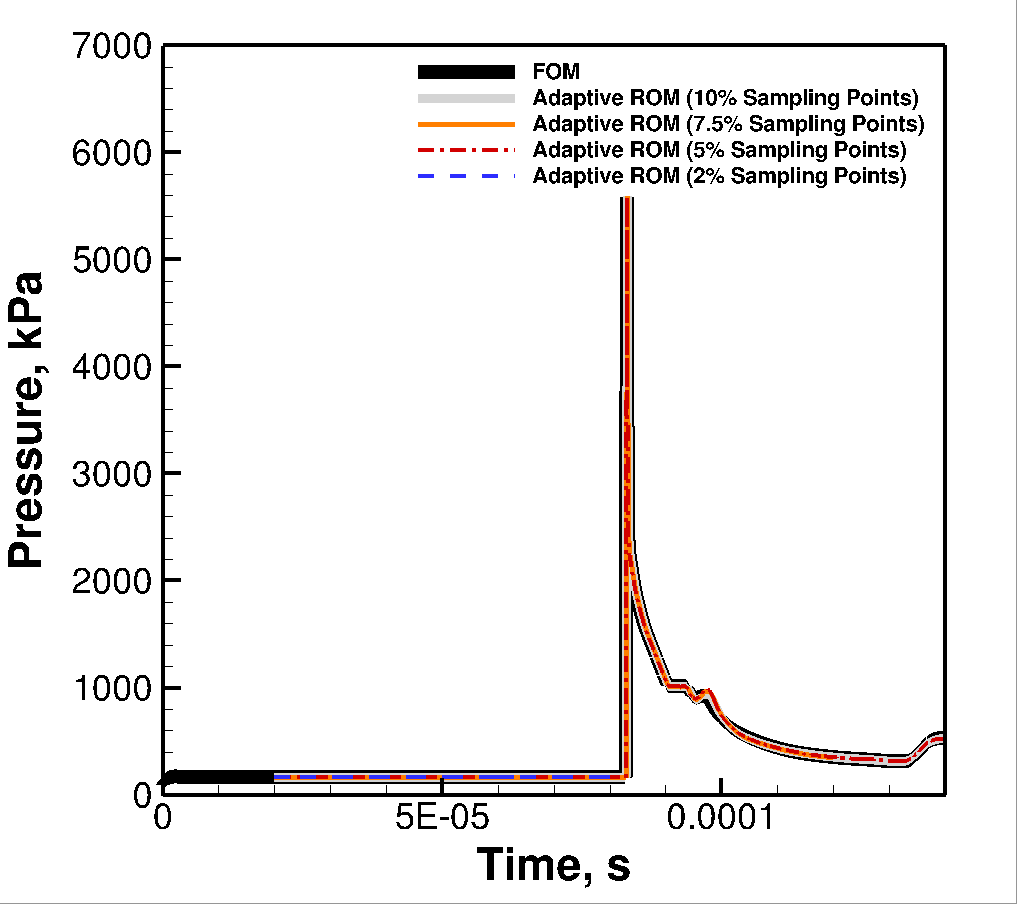 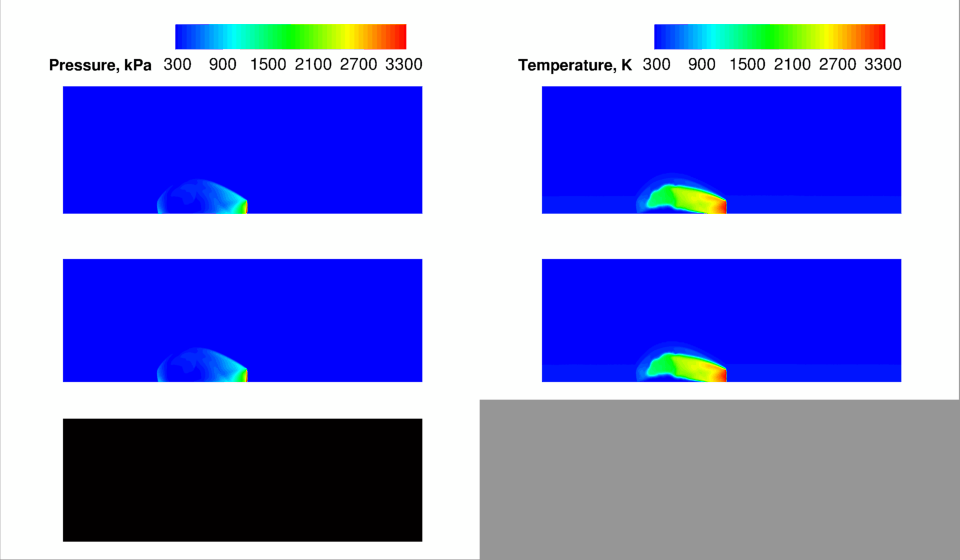 unstable
FOM
Adaptive ROM
(5% sampling)
FOM initial condition
Sampling Points
ROM start